Examen anorectal
L’examen anorectal  ou proctologique se fait  chez un  sujet déshabillé sur un plan dur (table d’’examen ).

 Le choix  de la  position du patient dépend  des habitudes du médecin :
1- Le sujet en décubitus latéral gauche : 
 les  genoux fléchis  sur les cuisses tenus par les mains du patient et les cuisses fléchies sur le tronc.

  Cette position permet de mieux explorer la face postérieure et les latérales du rectum  → d’un tumeur rectale +++++.
2- Le patient  en position genu –pectoral  :
 Le tronc reposant sur les genoux, la poitrine s’appuyant sur le plan de la table, la tête et les épaules  reposant sur la table   d’examen.
 
 Cette position permet de mieux  explorer  la  face antérieure  du rectum → explore la prostate ( volume et consistance) ++++.

3-  Le patient en décubitus dorsal : 
  Les cuisses fléchies sur le tronc, les genoux repliés , tenus par le malade ou bien les jambes  fléchies  et les  poings sous les fesses.

  Cette position permet de mieux explorer la face antérieure du  rectum  et le cul de sac de Douglas→ explore la prostate ( volume et consistance) ++++.
4-  Le patient en position debout , penché en avant, les coudes sur la table d’examen.

II- Les temps de l’examen anorectal :  
a- L’inspection de la marge anale :
  examen visuel attentif  de la marge anale à  la recherche :

  des hémorroïdes externes : dilatation  des veines hémorroïdaires.

 la fissure anale : ulcération linéaire et superficielle souvent très douloureuse, siège au niveau des  plis radiés.  Mise en évidence en déplissant doucement les plis radiés de l’anus.
La fistule anale : trajet  irrégulier  faisant communiquer la  muqueuse rectale  avec la marge anale. L’examen permet de  visualiser l’orifice  externe  de la fistule anale.

b- Le toucher rectal (TR) :
 Le toucher rectal ( TR) : le temps essentiel  de l’examen anorectal.

 Le  TR consiste à introduire  l’index  protégé par un  doigtier  ou  un gant lubrifié par de la vaseline  dans  le canal anal et l’ampoule rectale vide .


 Examen non douloureux, mais désagréable. Il doit être bien expliqué au patient afin d’être mieux accepté.

 Le TR permet d’explorer 8  et 9 cm  du rectum à partir de la marge
anale (bas et moyen rectum).
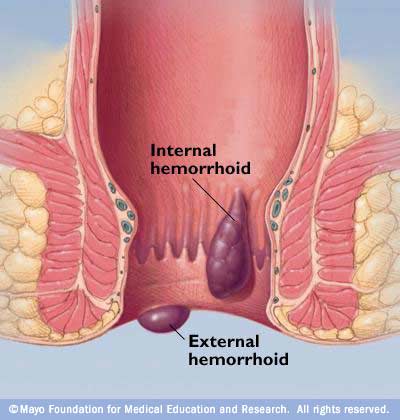 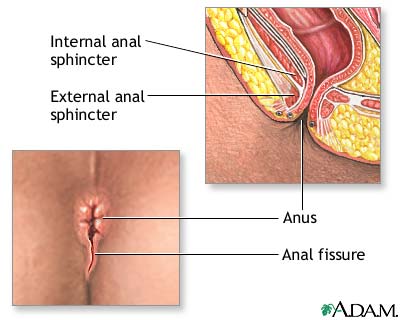 Le TR permet  :
 d’apprécier le tonus du sphincter anal .

 de palper la muqueuse du canal anal  de l’ampoule rectale  ( la paroi postérieure, antérieure, les  parois latérales)  à la recherche  d’une masse tumorale  rectale.

  chez l’homme d’explorer essentiellement la prostate  en précisant le volume, la  consistance et la forme de cette glande :

 A l’état normal, la prostate a une forme piriforme (forme de poire)  à sommet inférieure, lisse, régulière,  avec  un sillon médian en 2 lobes symétriques, de consistance  ferme.
En cas de prostatite  le TR est douloureux

En  cas d’hypertrophie bénigne de la prostate ,  au TR, la glande est anormalement grosse et perd son sillon médian mais il a une surface régulière  et homogène.

 En cas de cancer de la prostate :
On perçoit  une induration ( glande de consistance pierreuse)  et une surface irrégulière . 

- L’induration peut  être nodulaire ou concerne tout un lobe ou toute la glande.
d’explorer le cul-de-sac de Douglas :
-Perçu à la  partie haute antérieure au dessus de la prostate chez l’homme. 

Perçu uniquement quand  il est pathologique : ascite,  carcinose péritonéale.

 Le cul- de-sac est douloureux  au TR  quand il est enflammé → une péritonite aiguë.
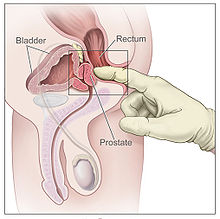 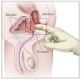 Examen de la bouche
L’examen de la  bouche  comporte essentiellement :
1-  L’examen  de la langue :
  On  demande au malade de tirer sa langue.
  On examine la face dorsale et les bords de la langue.
 A l’état normal, la langue  de couleur rosée, humide, recouverte  de papilles.
 A l’état pathologique, on  peut mettre les anomalies suivantes :
  La langue  rôtie et sèche :  c’est signe de déshydratation interne  qui  se voit essentiellement chez les sujets âgés .

  La  glossite :
-  inflammation de la langue qui devient rouge, lisse, dépapillée
La glossite peut s’accompagner de sensation de brûlures de la langue lors de la prise d’aliments chauds,  acides ou épicés;

-  La glossite se voit essentiellement au cours de l’anémie  par carence en vitamine B12  et l’anémie par carence en fer (glossite de Hunter).

 La macroglossie : 
 se définit comme une augmentation du volume de la langue (hypertrophie de la langue).

  Elle peut être congénitale  due à malformation vasculaire  lymphatique de la langue.
 
 Elle peut être acquise , apparaissant  progessivement au cours de la vie, secondaire  à l’hypothryoïdie et l’acromégalie.
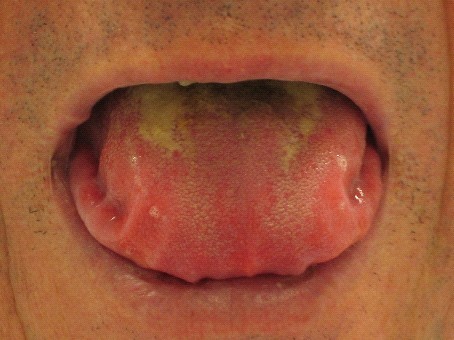 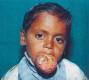 La langue saburrale :
  - c’est une langue recouverte d’enduit  blanchâtre et  épais.

Se voit au cours des affections digestives, surtout l’appendicite  aiguë et la cholécystite aiguë.

Se voit également au cours de certaines infections comme la fièvre typhoïde et la  scarlatine.

2- L’examen de la denture :
A la recherche , notamment  de caries  dentaires.
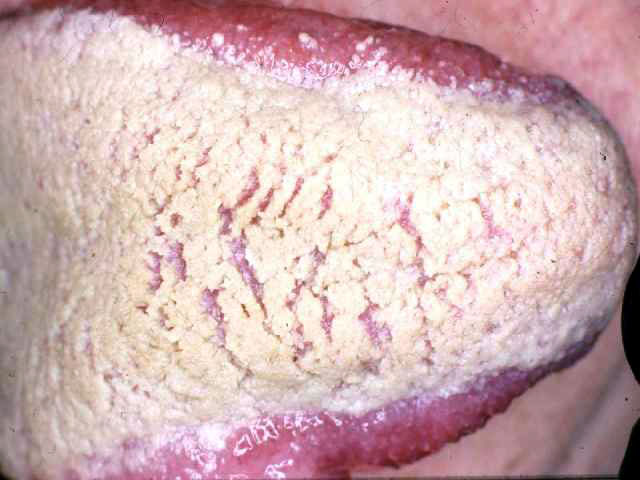 3- Examen de la gencive :
 La gencive est la partie de la muqueuse  buccale qui recouvre la face interne et externe  des os maxillaires, près des dents.

 A l’examen de la gencive on cherche une gingivite :inflammation de la gencive dont la cause est une plaque bactérienne provoquée par le manque d’hygiène bucco-dentaire.

4- Examen de la gorge :
A la recherche d’une amygdalite : inflammation des  amygdales.
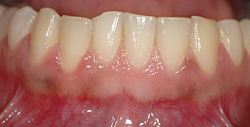 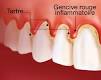 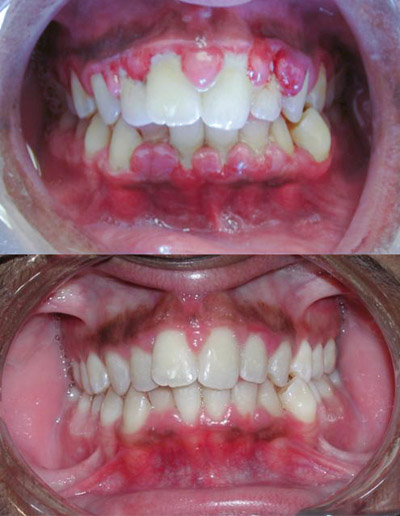